Kick start your career with an Atos Apprenticeship
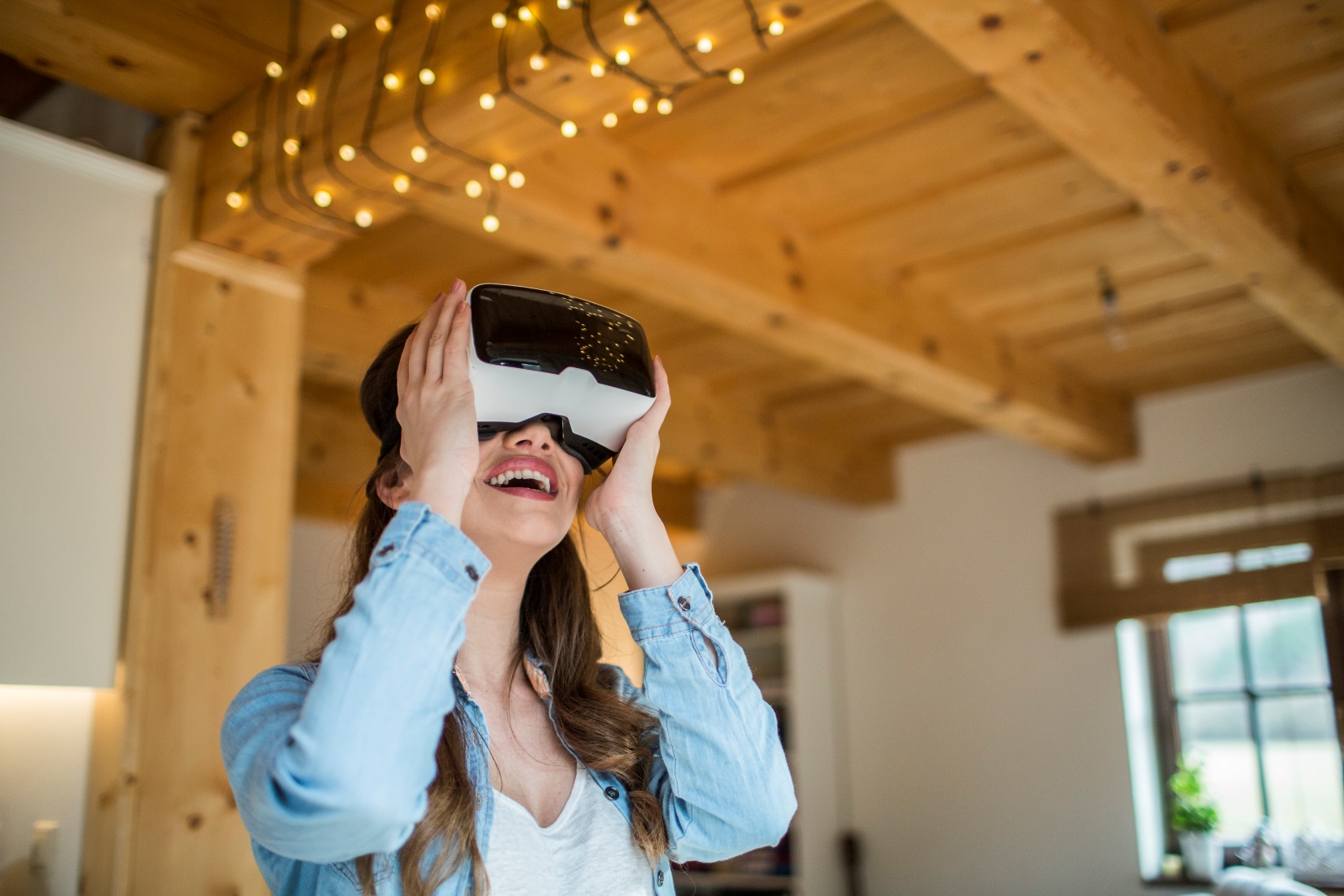 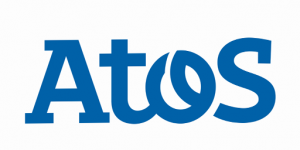 Atos are hiring Apprentices in Glasgow
Atos are a global leader in IT & digital services.

An Atos apprenticeship provides the perfect combination of employment and training; the opportunity to learn and apply skills that matter in the workplace, whilst in paid, permanent employment.
Apprenticeship opportunities available now in Glasgow:
Data Analyst level 4 (post National 5)
Finance level 3 (post National 5)
Software Development (post National 5)

Salary: £14,000 per annum level 3, £16,000 per annum level 4
Application closing date: 27th April 2020

Start your digital journey today.
To find our more and apply visit atos.net/apprentices-uk